Ambassadeurs indigitale geletterdheid
Naar een begeleiding op maat van laaggeschoold personeel

dimitri.vandenbergh@vlaanderen.be
ludwig.willaert@brusselleer.be
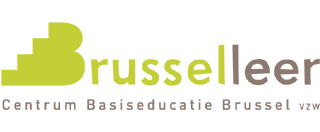 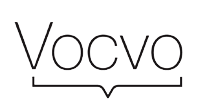 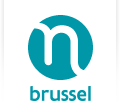 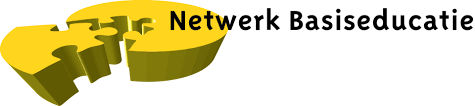 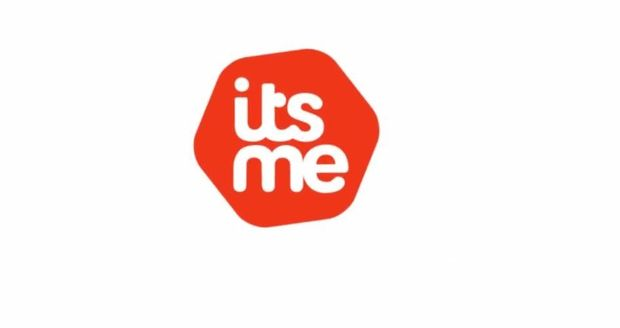 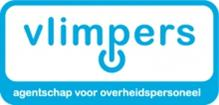 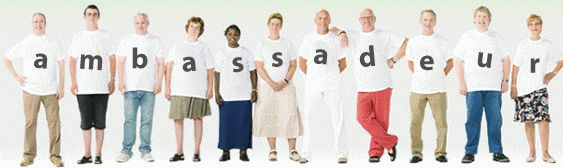 Bron: a-b-c.nu
(Voorlopige) conclusies en vaststellingen
Verschillen in …

Begeleidingsintensiteit
Beschikbare tijd
Infrastructuur
Aanpak
Rol van leidinggevenden
Enkele aanbevelingen
Sensibilisering (!) => detectie (digitale) geletterdheidsnoden 
Tijd en ruimte voor ambassadeurschap
Optimaliseren van digitale infrastructuur
Extra aandacht voor oudere werknemers
Toeleiding naar basiseducatie
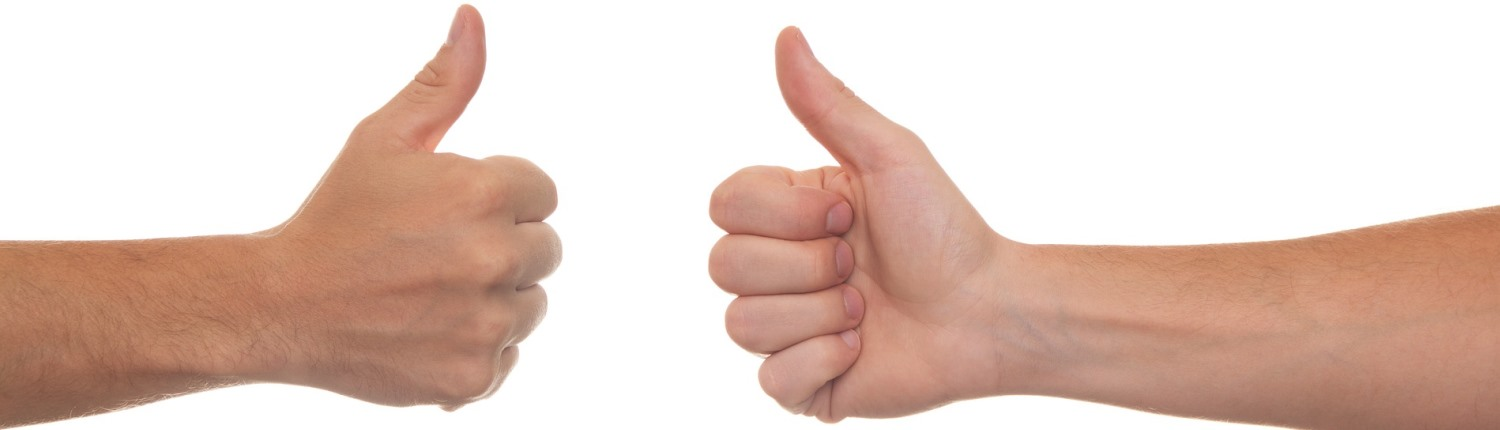 Digitale geletterdheid...
9,8% Belgen tussen 16 en 74 jaar heeft nog nooit internet gebruikt.
 inkomen (van het gezin), leeftijd, geslacht en opleidingsniveau.


12% Brusselaars (gewest) heeft thuis geen toegang tot internet (EuroStat 2018)



10% Belgen heeft nog nooit een computer gebruikt.  
De meest uitgesproken verschillen situeren zich tussen hoog- en laag opgeleiden.
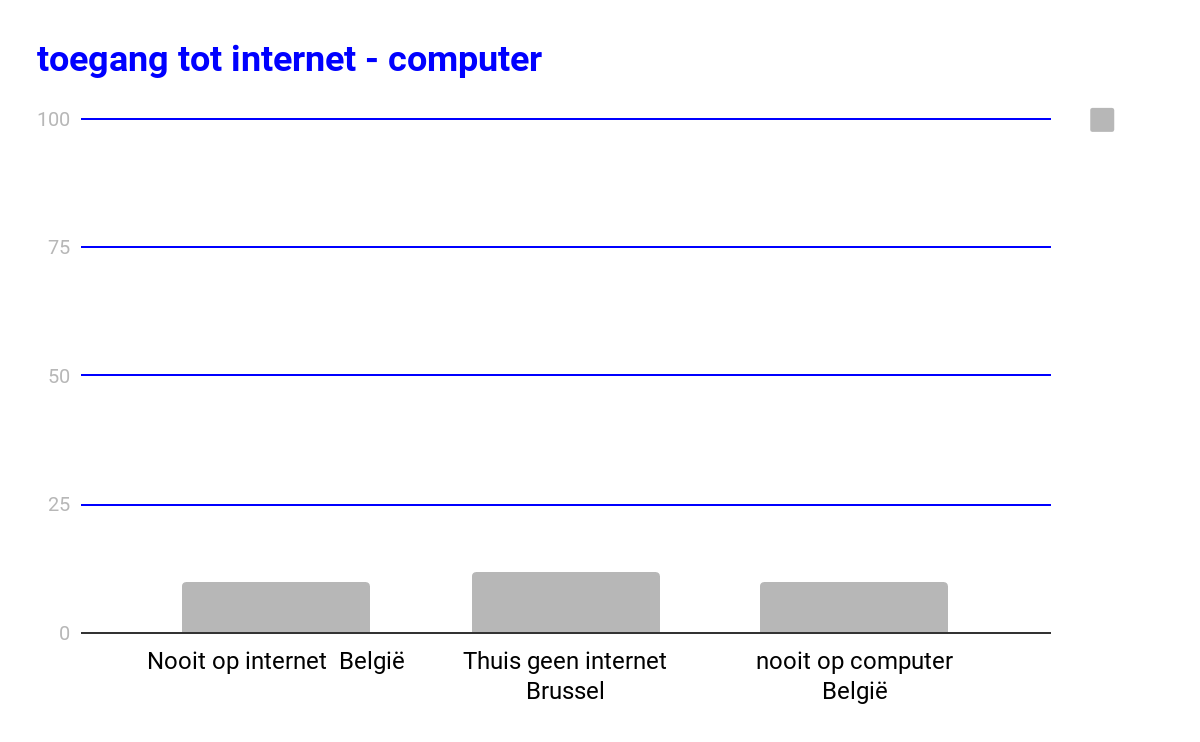 Bronnen: ‘Barometer van de informatiemaatschappij 2018’ - Fod Economie en ‘Eurostat 2018’.
[Speaker Notes: Aanvullend: cijfers rond andere dimensies van geletterdheid/// 

Have / have not: tendens is dalend, maar blijven hoge cijfers.]
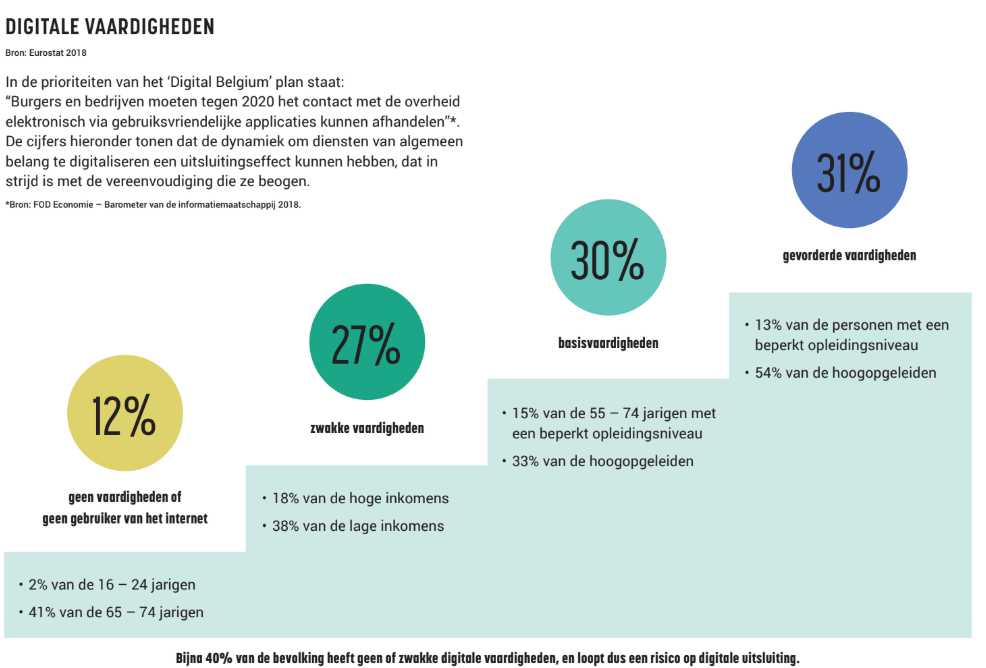 Bron: Koning Boudewijnstichting op basis van ‘Barometer van de informatiemaatschappij 2018’ - Fod Economie
[Speaker Notes: -Mogen we er vanuit gaan dat een aanzienlijk deel van de bezoekers van Beroepenpunt zwakke digitale vaardigheden heeft? 
-Hoe merk je dat? 
-Ben je daar alert voor? 

(communicatie - e-mail in combinatie met geschreven taal)
(bekomen van informatie: waar is beroepenpunt, wanneer is het open, wat kan je daar doen, structuur van de website en partnerwebsites)
(agendabeheer, routeplanners, word cv, …)]
Opzet en aanpak
Sessie + probeerhandelen + terugkommoment
Co-teaching
Screening vormingsmateriaal i.f.v. geletterdheidsnoden
Aanpak bespreken en bijsturen i.f.v. geletterdheidsnoden
Stappenplannen in heldere taal + visuele ondersteuning
Concrete tips en hints voor ambassadeurs
Focus op sterktes en voorkennis
Toeleidingsmogelijkheden basiseducatie
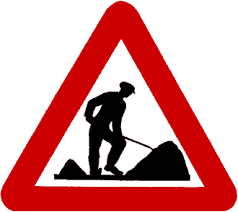 Betrokken partners en acties
Begeleiding laaggeschoolden binnen Brussels Plan Geletterdheid (VGC)
Digitale kloof dichten in Brussel
Het Facilitair Bedrijf
www.brusselleer.be
www.basiseducatie.be
www.vocvo.be